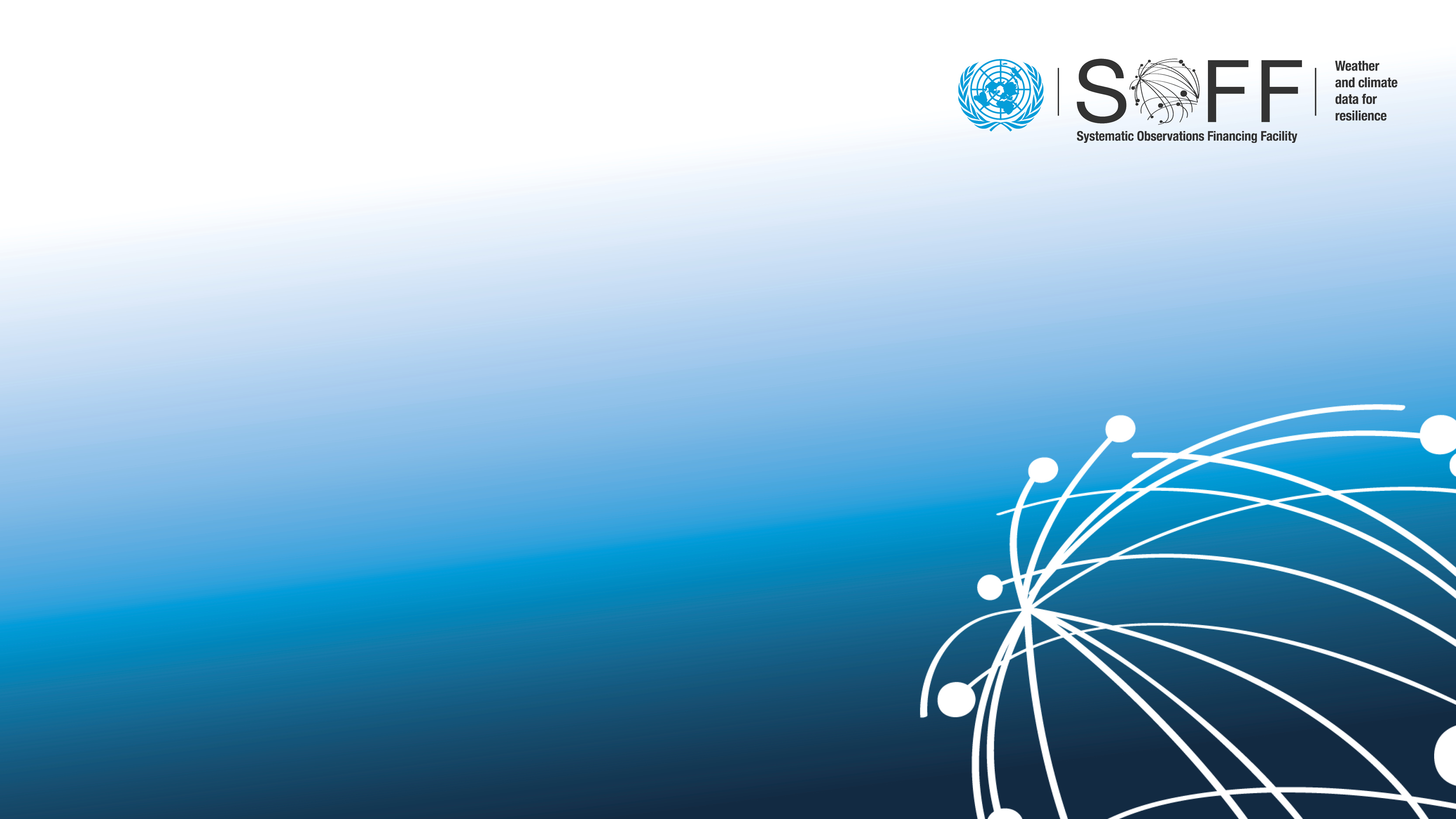 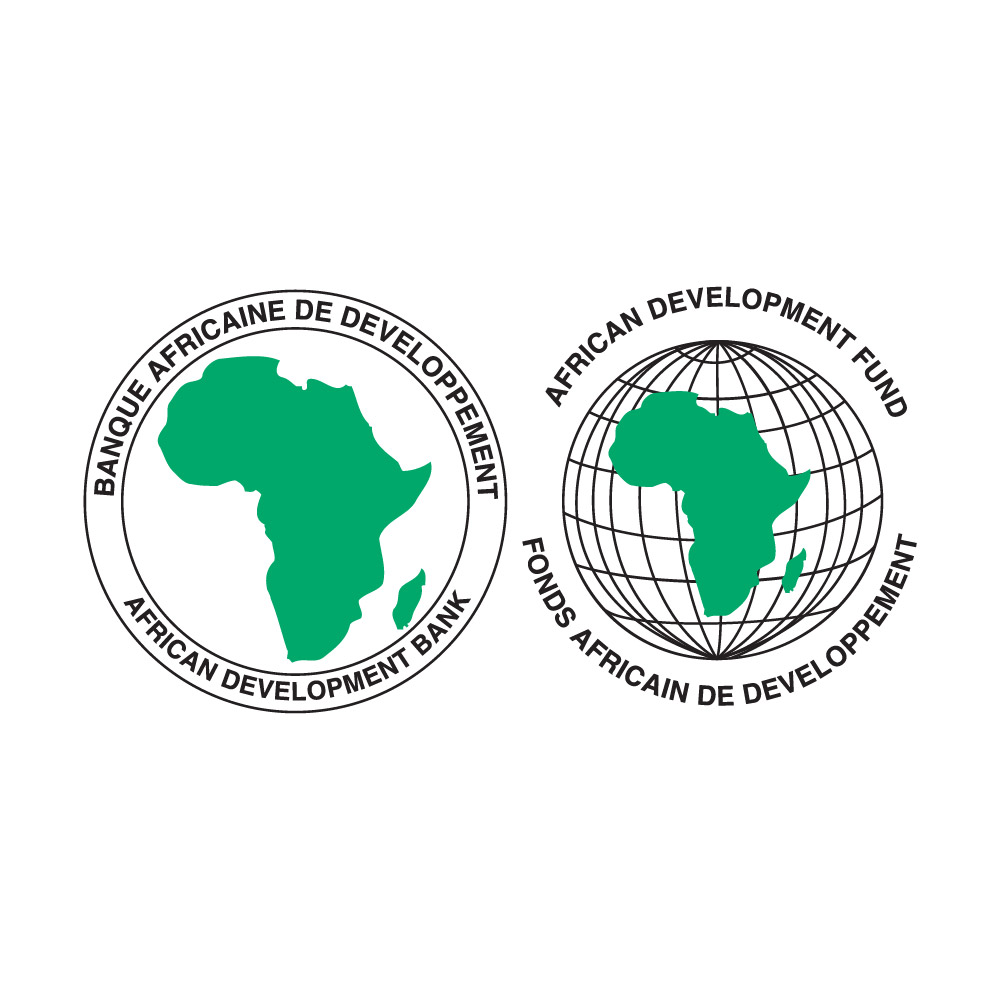 11 – 13 September 2024
Closing the Basic Weather and Climate Data Gaps in Africa for Effective Adaptation in AfricaSession 1: Setting the scene
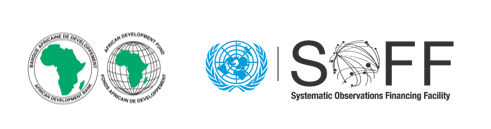 What is SOFF?
The Systematic Observations Financing Facility – SOFF
A specialized United Nations climate fund co-created by the World Meteorological Organization, United Nations Environment Programme, and United Nations Development Programme
Established to fill in major gaps in basic weather and climate data in the countries with the biggest capacity constraints – Least Developed Countries and Small Island Developing States
Mandated to support the implementation of the Global Basic Observing Network – GBON 
Foundational element of the UN Early Warnings for All Initiative
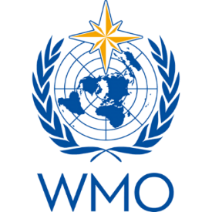 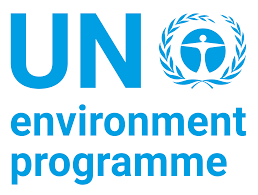 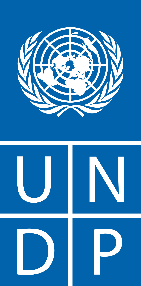 GBON – An International agreement on the mandatory basic weather and climate observations
193 countries and territories of the World Meteorological Congress established in 2021 for the first time the minimum set of observations that all countries must generate and internationally exchange - Global Basic Observing Network (GBON)
While GBON compliance is mandatory, major data and capacity gaps exist in most developing countries, hampering effective climate action across the globe. 
Least Developed Countries (LDCs) and Small Island Developing States (SIDS) generate and exchange less than 10 % of the GBON data.
Major observation gaps in developing countries
Upper air stations
Surface stations
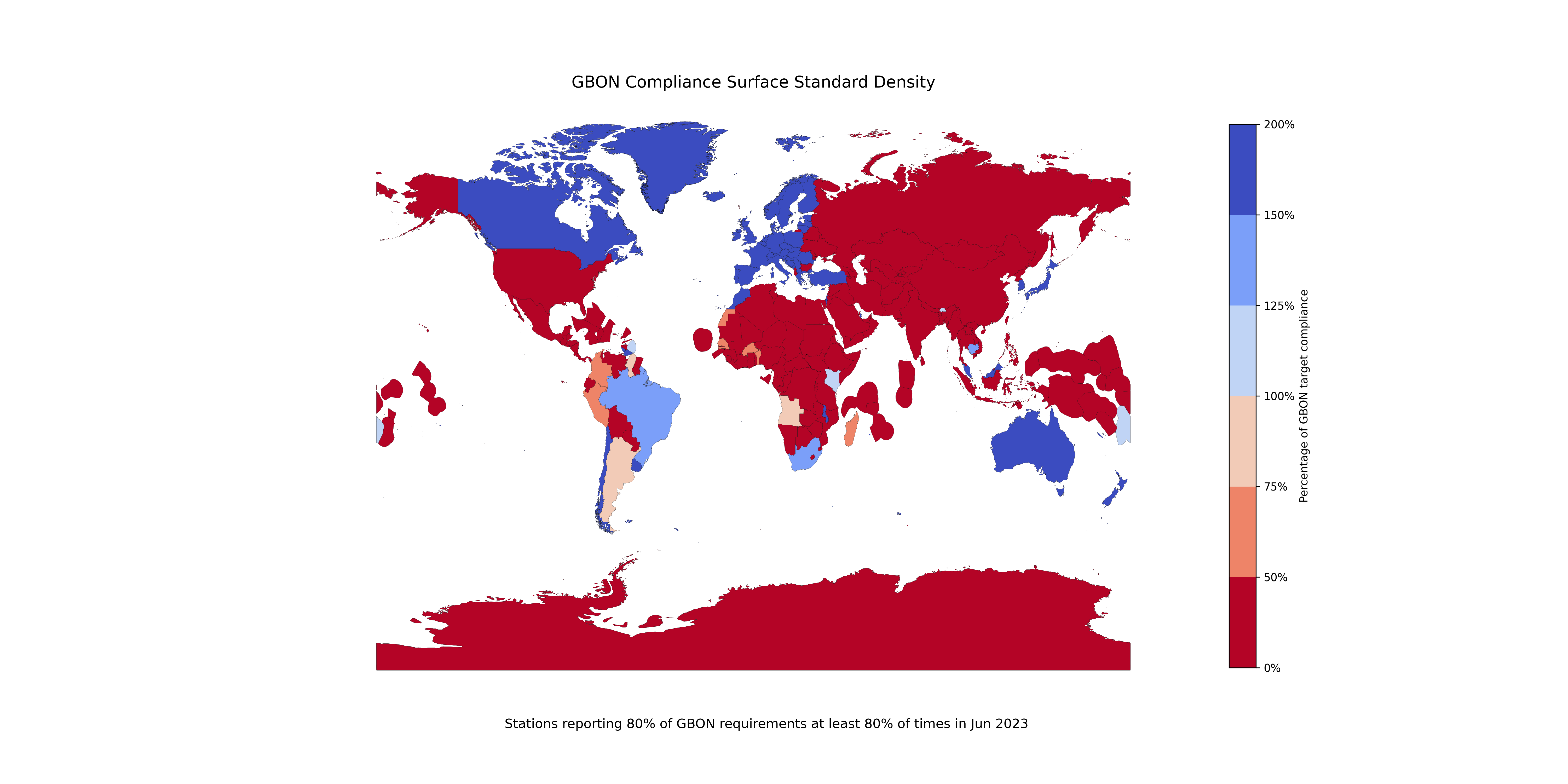 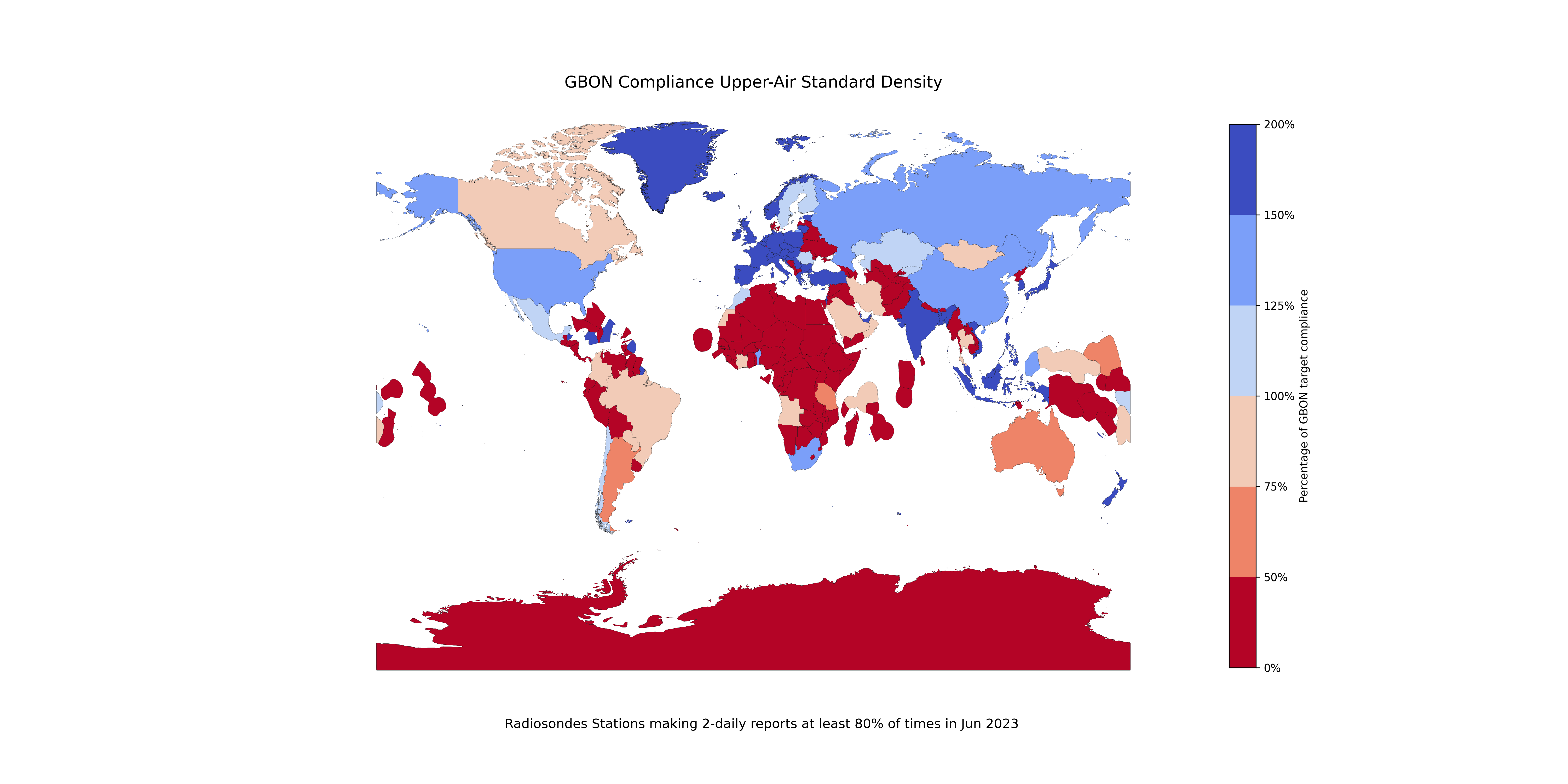 Areas in dark red are far from meeting the Global Basic Observing Network (GBON) requirements.Source: SOFF Secretariat and WMO Global GBON Gap Analysis, June 2023
[Speaker Notes: Least Developed Countries (LDCs) and Small Island Developing States (SIDS) generate and exchange less than 10 percent of the internationally agreed and since January 2023 mandatory Global Basic Observing Network (GBON) data.]
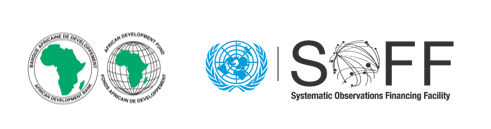 WMO’s Global Basic Observing Network GBON
Successful application of weather and climate services depend on a functioning meteorological value chain
Global meteorological infrastructure
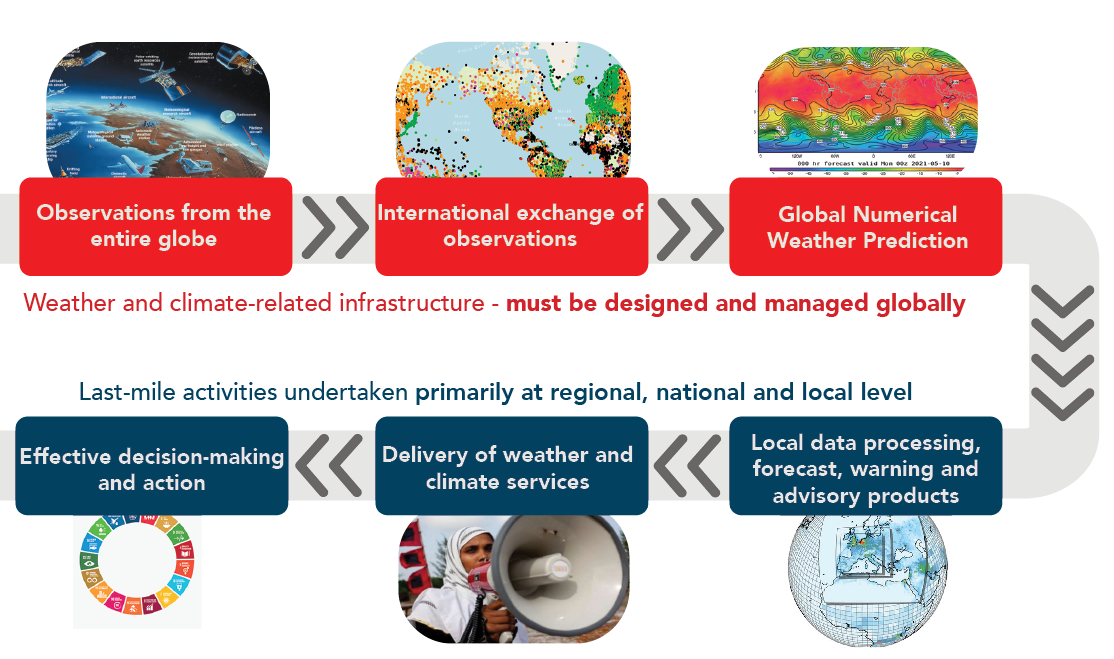 7
GBON requirements and SOFF scope
Securing an adequate supply of observational data to the global NWP centres that serve all countries with forecast and analysis products
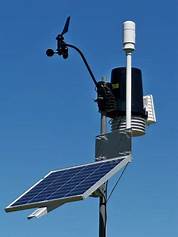 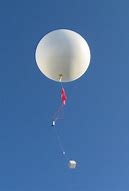 Open to SOFF investment today
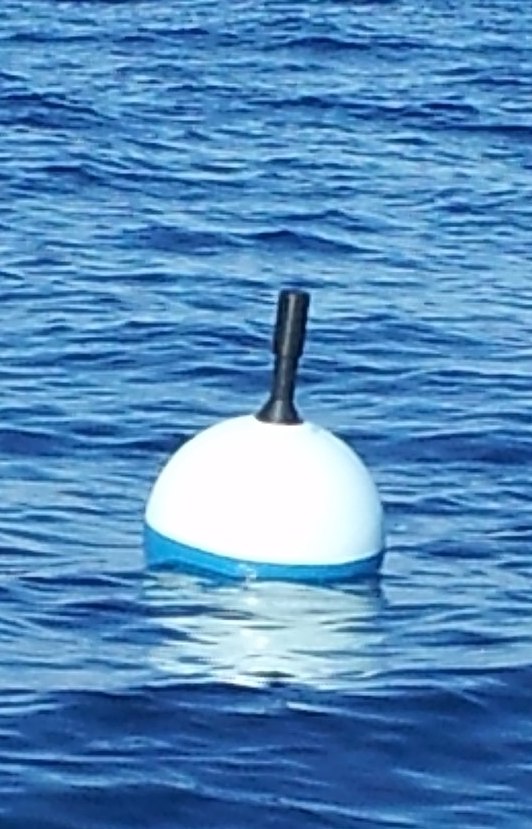 Marine surface stations in EEZs
Horizontal resolution: 500 km
Observing cycle: 1h
Coastal stations not included, all contributions in EEZ, including foreign, count to country compliance
Gap analysis to be performed
Station compliance
Based on requirements above
Country compliance
Station compliance at required horizontal resolution(number of stations required for surface area of country)
INFCOM-3 approved WIGOS Guide
GBON Technical Regulations: WIGOS Manual (WMO-No. 1160) – Cg-Ext(2021)
GBON Compliance in Q2 2024
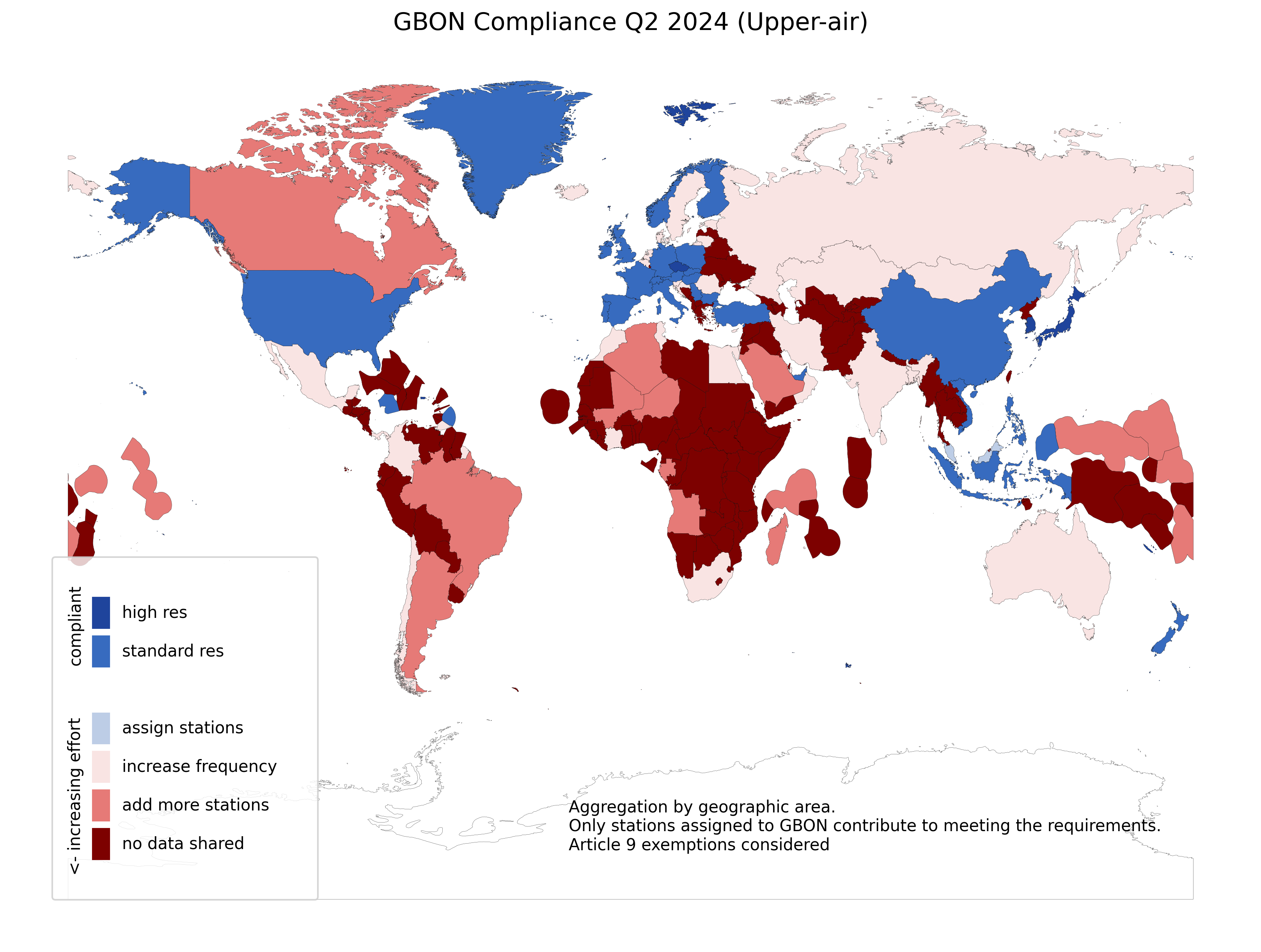 GBON compliance app (wmo.int)
GBON Compliance in Q2 2024
upper air observations
surface observations
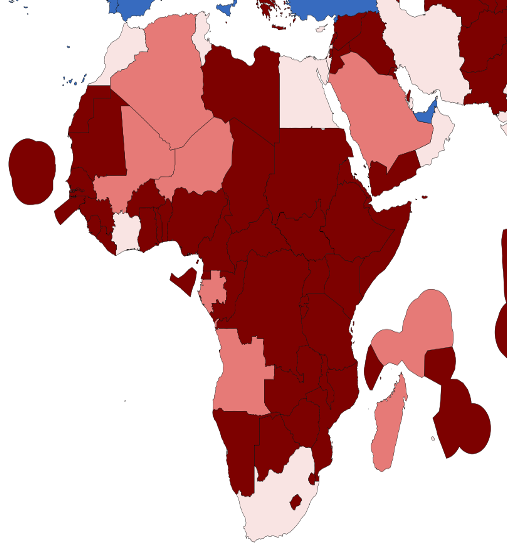 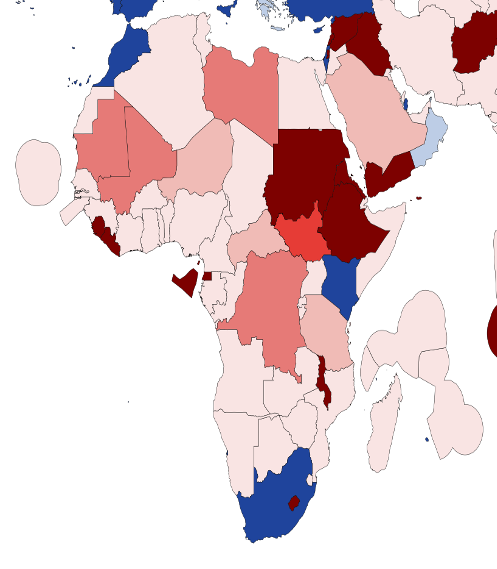 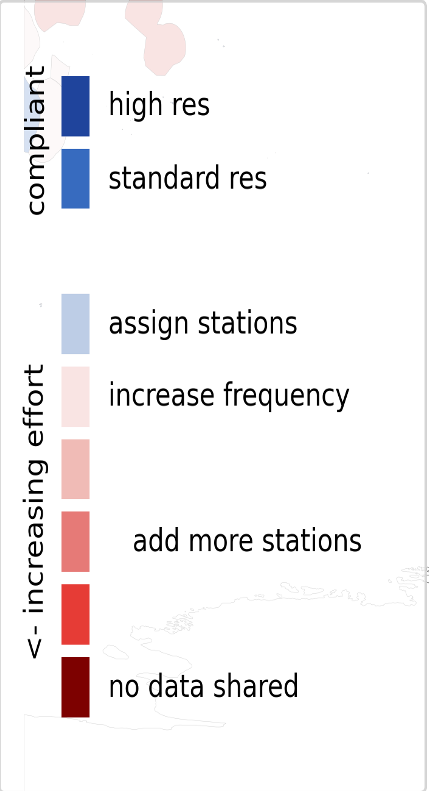 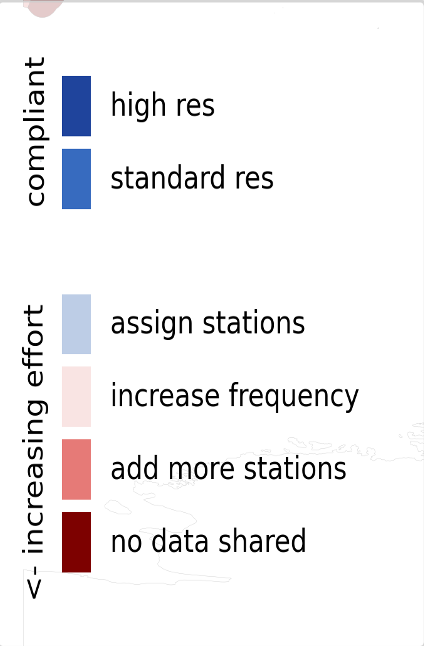 GBON compliance app (wmo.int)
GBON Guide: EC-77 (Feb. 2023)
GBON compliance: tools and criteria
WMO regional centres supporting Members
GBON station compliance
Availability  ≥80%
Timeliness  <5%
Quality <5%
Security
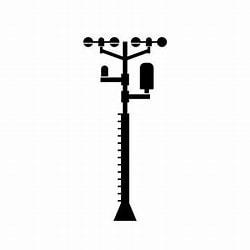 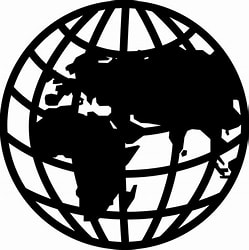 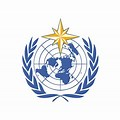 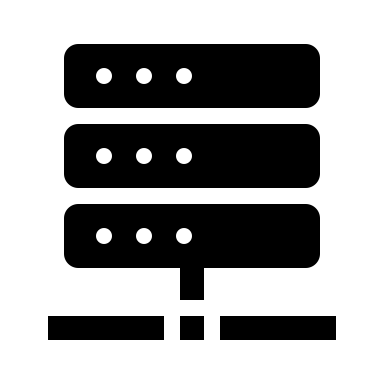 Comms

WIS2 node
Comms
Power
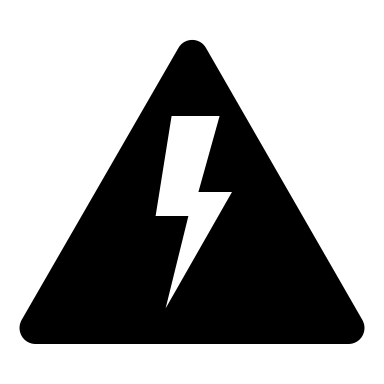 Station
WMO
Information
System
Data
processing
centre
Global NWP
centre
WIGOS
Data Quality
Monitoring
System
WDQMS
Consumables
Trained operators
Regular maintenance and calibration
Correct metadata
Incidents identified byWIGOS Regional Centres
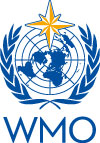 [Speaker Notes: For upper air, additionally we are looking at required resolution
WDQMS is operated in cooperation with DWD (Germany), ECMWF, JMA (Japan), and NOAA/NCEP (USA)]
Horizontal resolution: methods of calculation
Target number  of stations per surface area 
         GBON Global Gap Analysis used the method of dividing the total area of a Country by  the square of the required horizontal resolution (SIDs: 500 km- Surface, 1000  km- Upper air) 

Circle and Grid methods of spacing the network
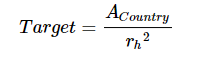 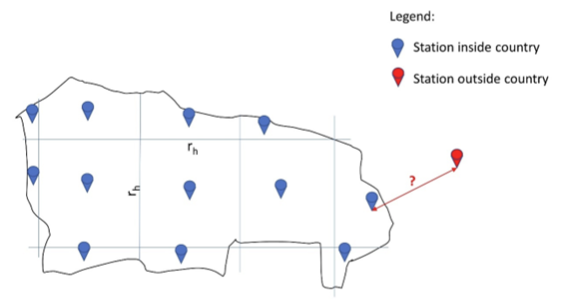 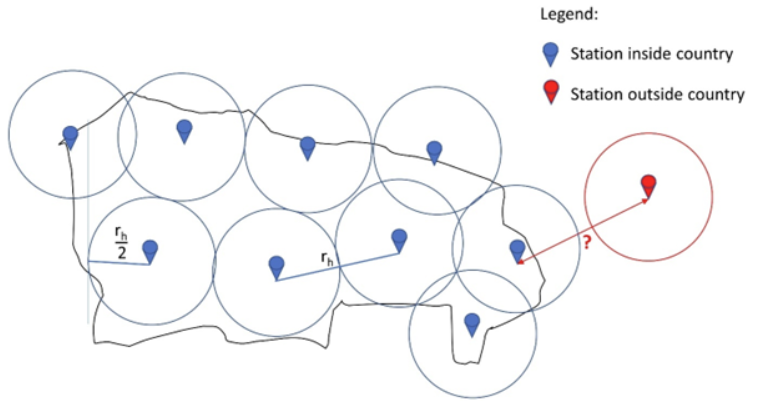 Grid method to determine observing network spacing, where square grid with dimension rh is placed over country to verify that required GBON horizontal resolution is fulfilled and there is a surface or upper-air station in each box
Circle method to determine observing network spacing, where circles around existing 
or newly planned observing stations with a radius corresponding to half of 
the horizontal resolution requirement rh are placed over country to verify 
that required GBON horizontal resolution is fulfilled
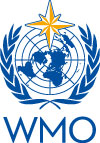 Africa: Global GBON Gap Analysis, June 2023
Africa: Global GBON Gap Analysis, June 2023
Africa: Global GBON Gap Analysis, June 2023
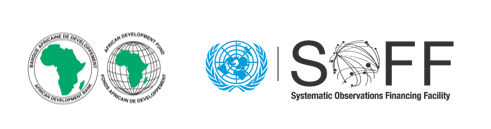 The importance of observations
Closing the basic weather and climate data gap is foundational to the climate services value chain
International exchange of observations
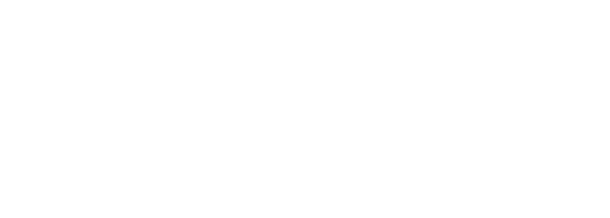 Observations from the entire globe
Global Numerical Weather Prediction
Weather and climate-related infrastructure – must be designed and coordinated globally
Local data processing, forecast, warning and advisory products
Effective decision-making and action
Delivery of weather and climate services
Activities undertaken primarily at regional, national and local level
The Meteorological Value Chain: All links in the chain must operate effectively to yield success.Adapted source: WMO Secretariat, 2021.
Closing the basic weather and climate data gaps is essential – IPCC
Recent IPCC reports showcase progress in monitoring and understanding the climate
WG I report stated - there is "evidence of observed changes in extremes and, in particular, their attribution to human influence, has strengthened."

However, in developing countries, lack of ongoing exchange of observations and access to long-term records limits the ability to design meaningful adaptation measures.
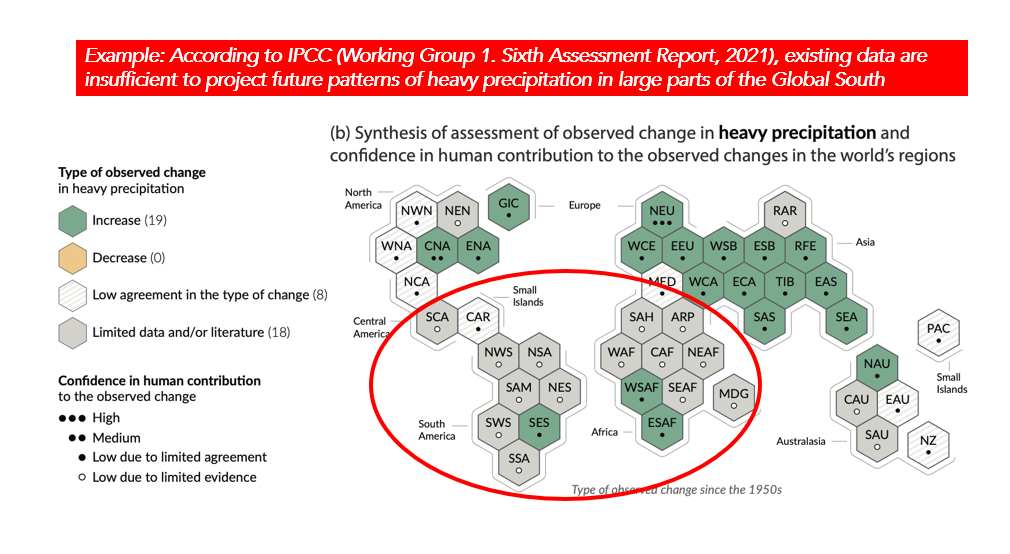 Closing the basic weather and climate data gaps is essential – economic importance
USD 5 billion
USD 162 billion
Benefits directly enabled by GBON implementation in countries with the largest data gaps are estimated to exceed USD 5 billion per year.
Weather and climate observations are essential to fully realize the USD 162 billion of estimated minimum annual socio-economic benefits of weather and climate prediction.
Why are there major weather and climate data gaps despite substantial investments?
The substantial investments in observing systems have not translated into increased observational data sharing.
Lack of a global approach to address the global nature of the problem 
Lack of an appropriate measure of success 
Lack of a long-term and systematic approach to strengthen capacity 
Lack of a coordinated and integrated implementation approach 
Lack of a realistic financing and effective technical assistance model
SOFF – A new approach
SOFF is a specialized UN climate fund that provides financial assistance through the coordinated support of many partners for the provision of a global public good 

Peer-to-peer technical assistance provided by met offices from 28 countries – long term twinning arrangements
Single focus on data generation and exchange and crowding-in additional financing for investments in latter part of value chain.

SOFF is delivering at speed and scale. As of June 2023, 66 countries programmed, 60 receiving support, USD 115 million provided. Of these, 62 millions were allocated to African countries. 

High country demand: 35 additional countries have requested SOFF support
SOFF – bringing together multiple partners under one roof
18
28
9
17
Steering Committee members
Implementing Entities
Advisory Board members
Peer Advisors
WMO
donors, co-founders and other stakeholders,
incl. LDC Group, AOSIS, CREWS
Technical Authority and SOFF Secretariat host
meteorological offices from advanced countries to provide technical assistance
“enablers”
incl. REAP, IFRC, UNDRR, climate funds, private sector,civil society
Multilateral Development Banks and UN agencies
[Speaker Notes: as a UN fund, SOFF effectively brings together:
27 met offices from advanced countries to provide technical assistance
9 Implementing Entities
MDBs, UNDP, UNEP, WFP, IFAD
11 donors and several additional stakeholders in SOFF Steering Committee
incl. LDC Group, AOSIS, CREWS
“enablers” in SOFF Advisory Board
incl. UNDRR, climate funds, private sector, civil society]
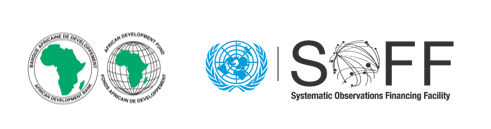 SOFF Phases of support
SOFF phases of support
GBON gap analysed and screened (NGA)
GBON national contribution developed and screened (NCP)
Country Hydromet Diagnostics undertaken (CHD)
Readiness
SOFF funding for peer advisory services to support the country in developing these products
SOFF provides a grant for the implementation of the GBON National Contribution Plan, i.e., GBON stations and capacity building
Investment
GBON infrastructure in placeGBON human and institutional capacity developed
Compliance
GBON data internationally shared and results-based finance provided
SOFF provides annual results-based payments for GBON-verified data sharing.
SOFF support in Africa
SOFF support in Africa
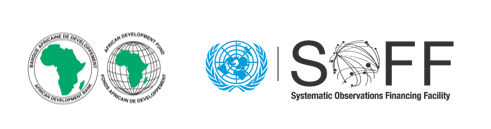 SOFF Regional Implementation
SOFF implementation progress
SOFF promotes regional approaches to ensure optimal design of the observing network and to promote coordinated implementation, pursuing efficiency gain and economies of scale.